Experience day
By Xiting
Fun & useful
Testing policy
Sports
4 Minigames
Testing policy
Compensating game
Grade + Course + EC on your back
Find your mates to complete your ‘compensation group’

E.g.
   5,0 (5EC) Productions
   7,0 (2EC) Leisure
   7,0 (3EC) Prof.L.
FIGURATION GAME
Two members of each group stand with their back to the screen
One other member stands in front of them with his/her face to the screen
Words appear on the screen
The member facing the screen will depict the words on the screen and the duo has to guess what is being depict
Once guessed correctly, all players will rotate clockwise
The team that gets 10 right answers the fastest, wins
The winning team gets 20 ECT’s, second place gets 10 ECT's

NO SPEAKING
GROUP 1
1
SWIMSUIT
2
KARATE
3
PENALTY
4
BASEBALL
5
HELMET
6
FREERUNNING
7
SPORT SHORTS
8
ARCHERY
9
HOCKEY PUCK
10
TENNIS BALL
GROUP 2
1
DARTS
2
BALLROOM
3
HORSEBACK RIDING
4
SKIÏNG
5
WreSTLING
6
BALLET
7
SWIM CAP
8
HOMERUN
9
ICE SKATES
10
YELLOW CARD
The winner gets 20 ECT’s
Second place gets 10 ECT’s
Sports
Combining sport & study
Fellow students
Via school
Discount
On-the-floor game
On the ground
Give us the elaboration of what we instruct you to do
Different duo each time

E.g.
  1 back, 1 ear			


The winner gets 20 ECT’s
Second place gets 10 ECT’s
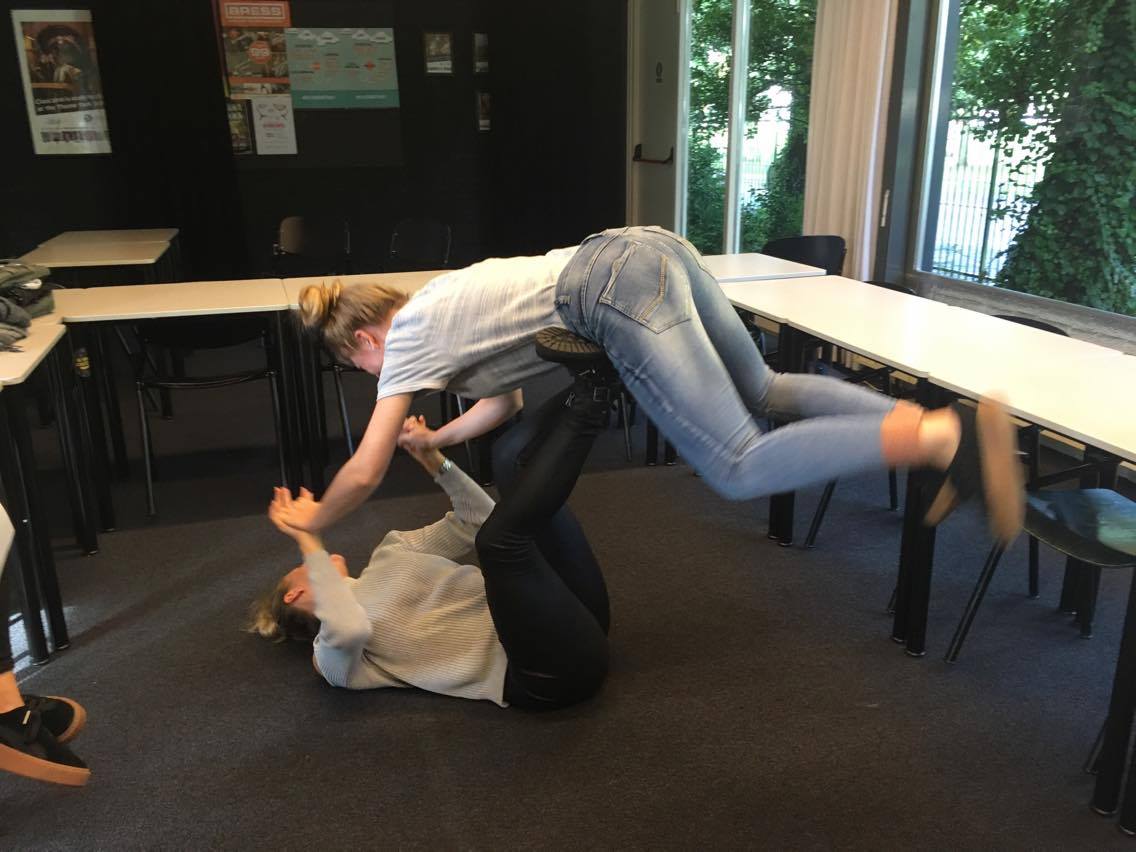 Bomb game
Sit in a circle in the order 1 2 3 1 2 3 etc.
Hold the package when asked a question
Only pass it on to the left when you give a good answer
When the bomb goes off, the game is over



Each good answer is worth 5 ECT’s
If you hold the bomb when it goes off, you loose 20 ECT’s
Fill in the assesment form